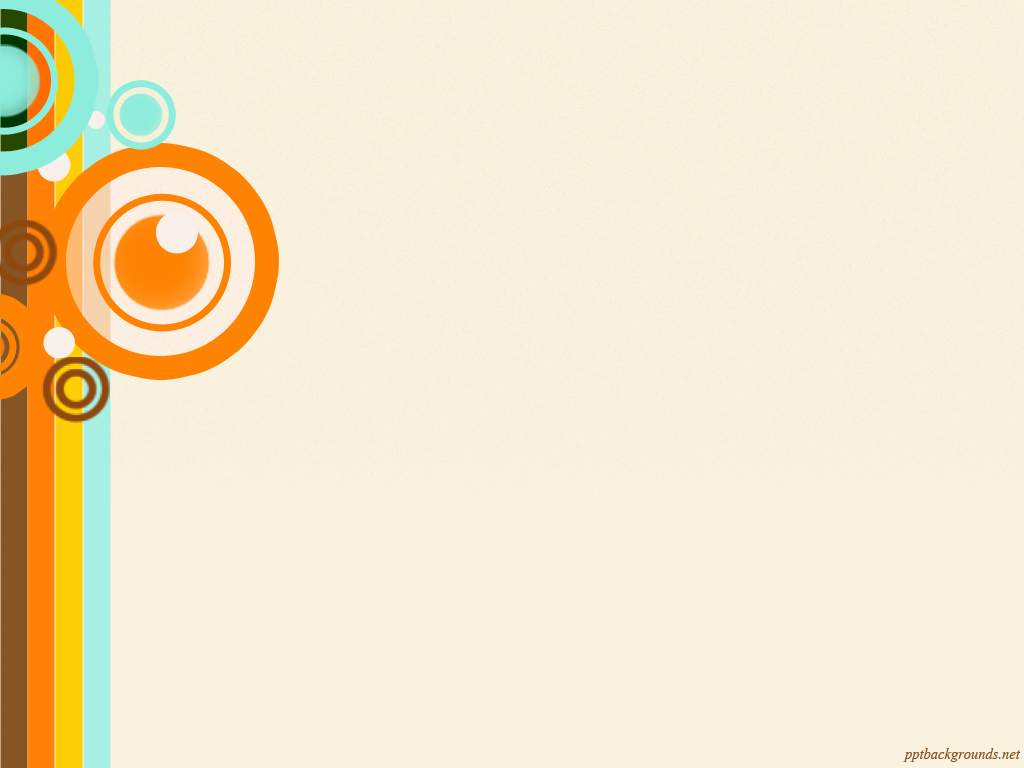 Trường tiểu học Gia thượng
Nhiệt liệt chào mừng quý thầy cô
Môn : Kể chuyện
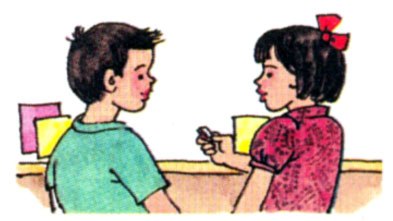 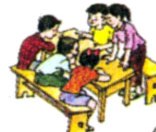 BÀI CŨ
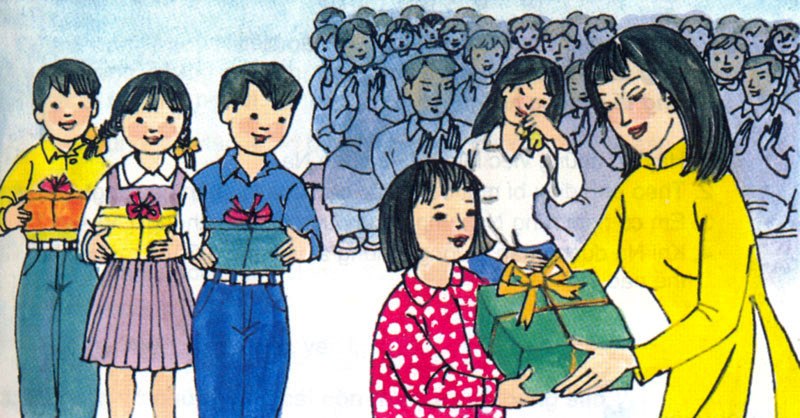 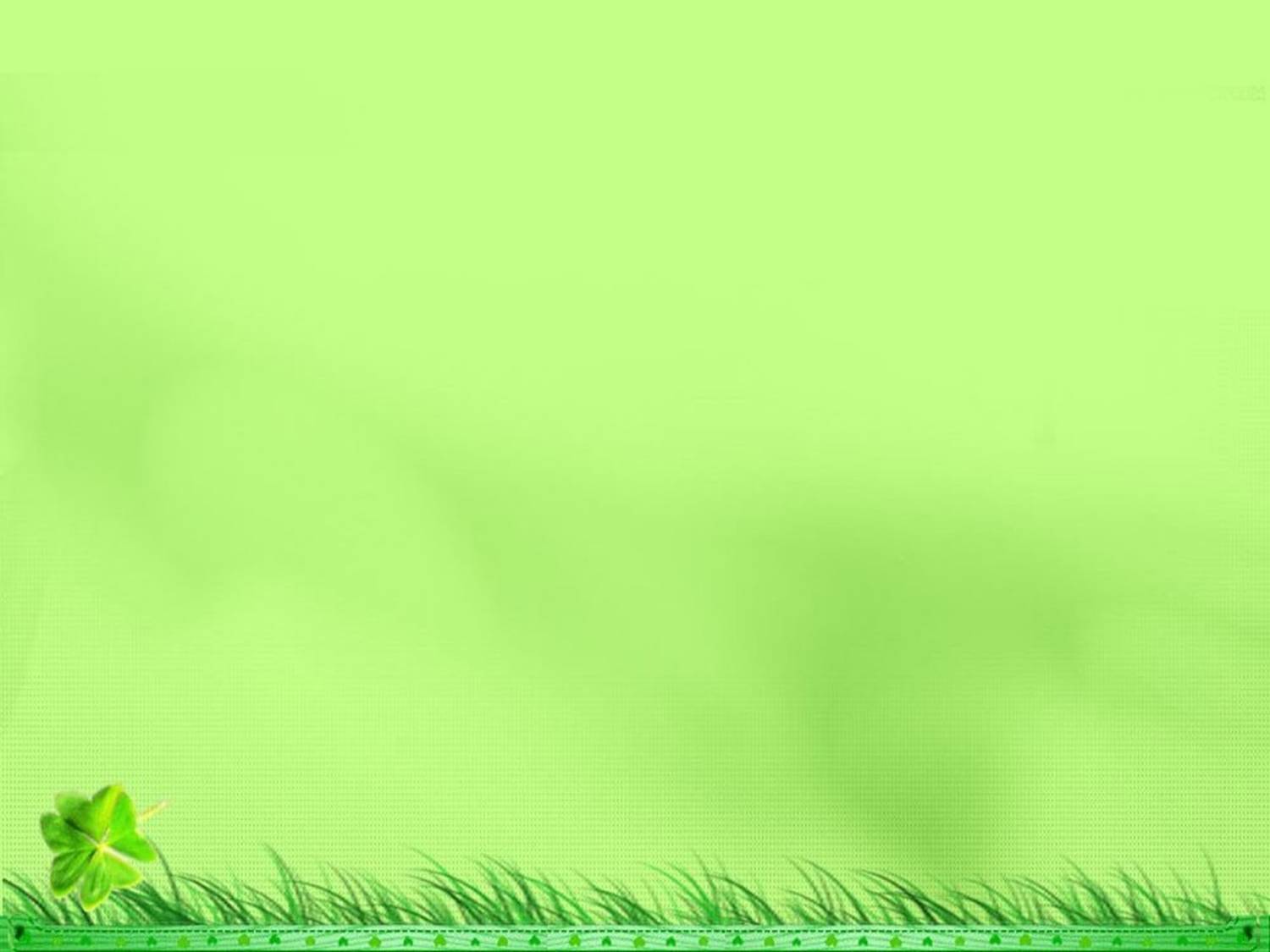 BẠN CỦA NAI NHỎ
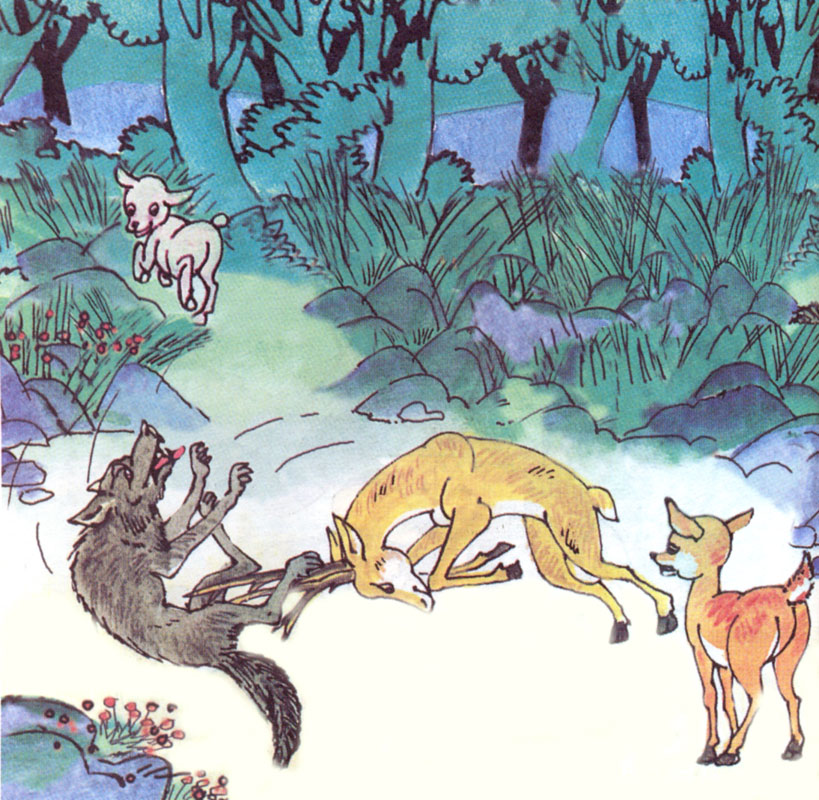 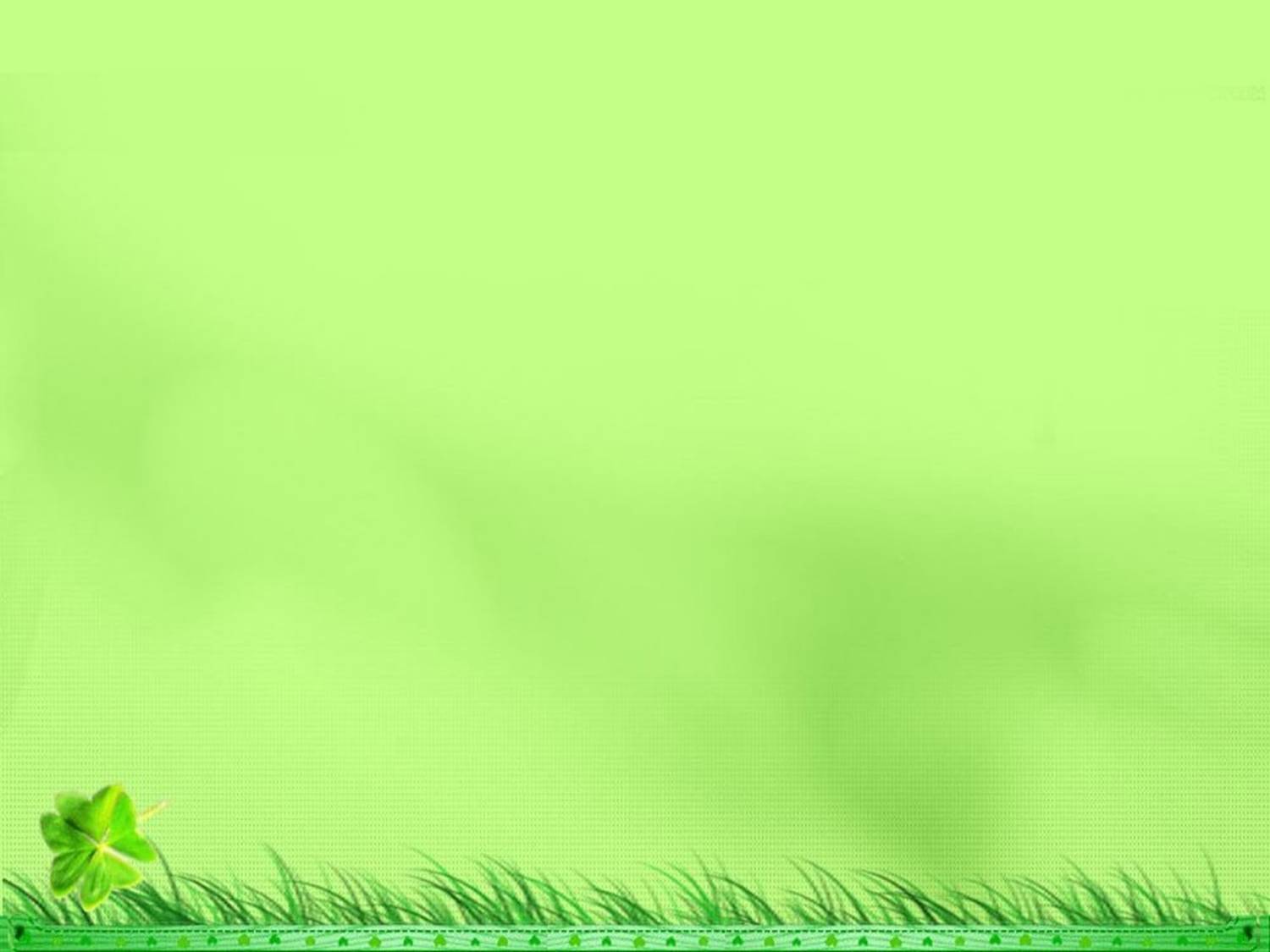 Bài 1. Dựa theo tranh, hãy nhắc lại lời kể của Nai Nhỏ về bạn mình.
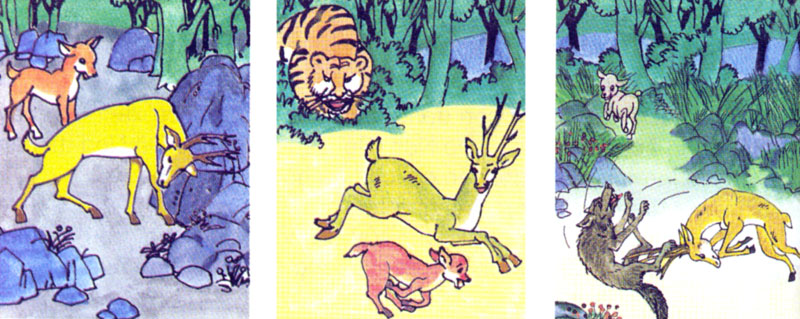 Có lần…
Một lần khác…
Lần khác nữa…
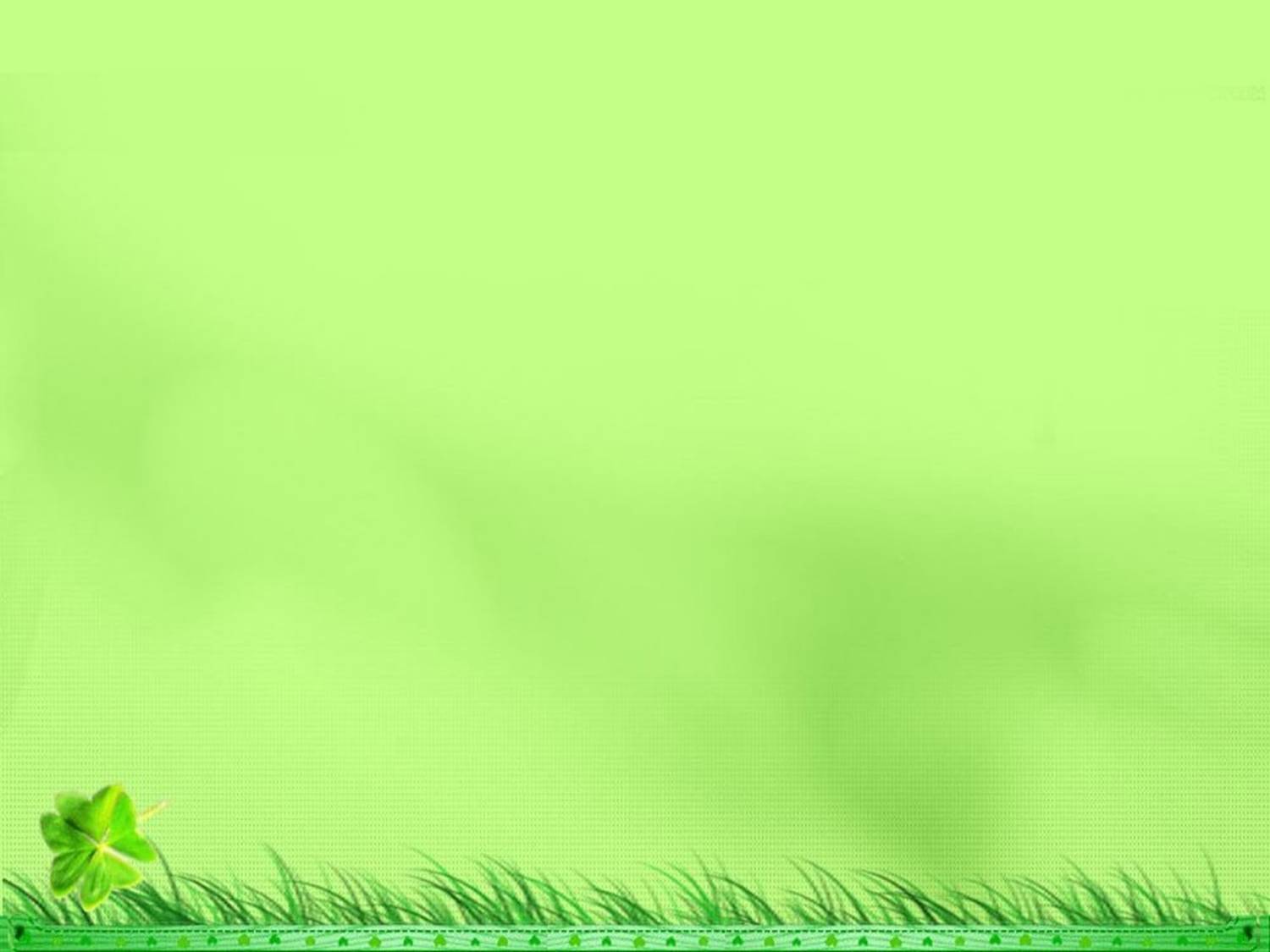 Bài 2. Hãy nhắc lại lời của cha Nai Nhỏ sau mỗi lần nghe con kể về bạn mình.
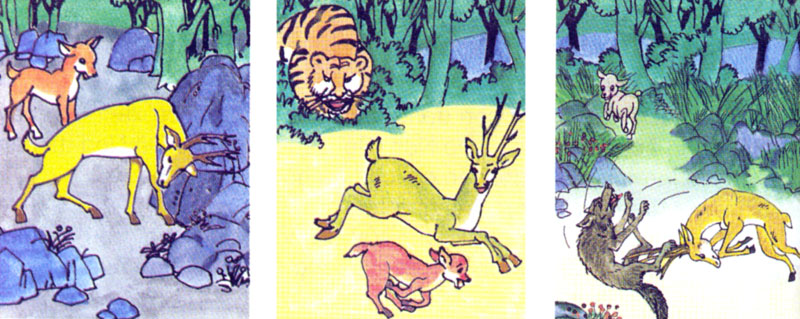 Có lần…
Một lần khác…
Lần khác nữa…
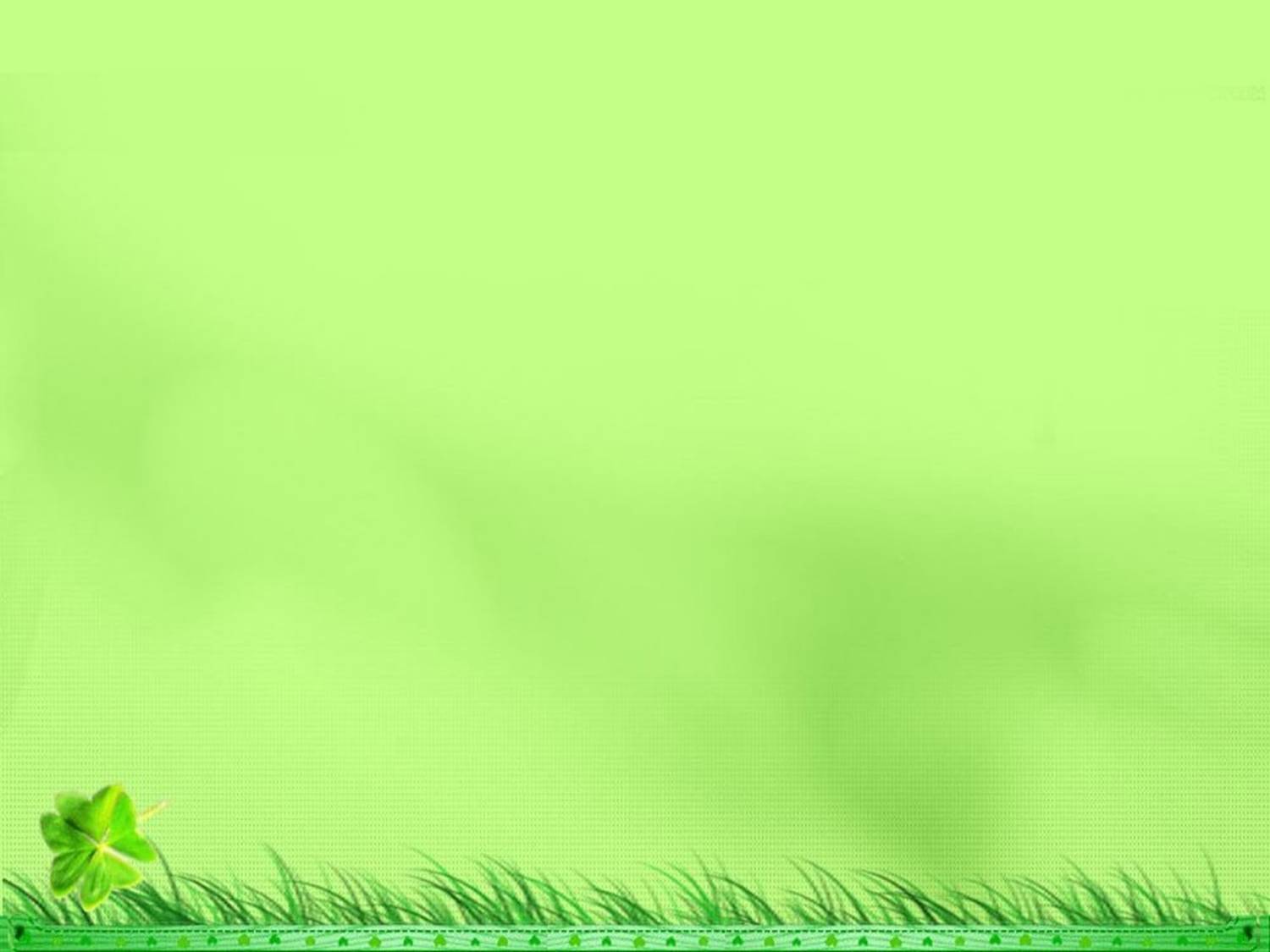 Có lần…
Nai Nhỏ:  Có lần chúng con gặp một hòn đá to, bạn con chỉ hích vai, hòn đá đã lăn sang một bên.
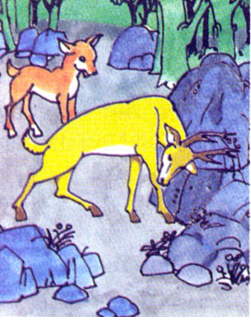 Cha Nai Nhỏ:…
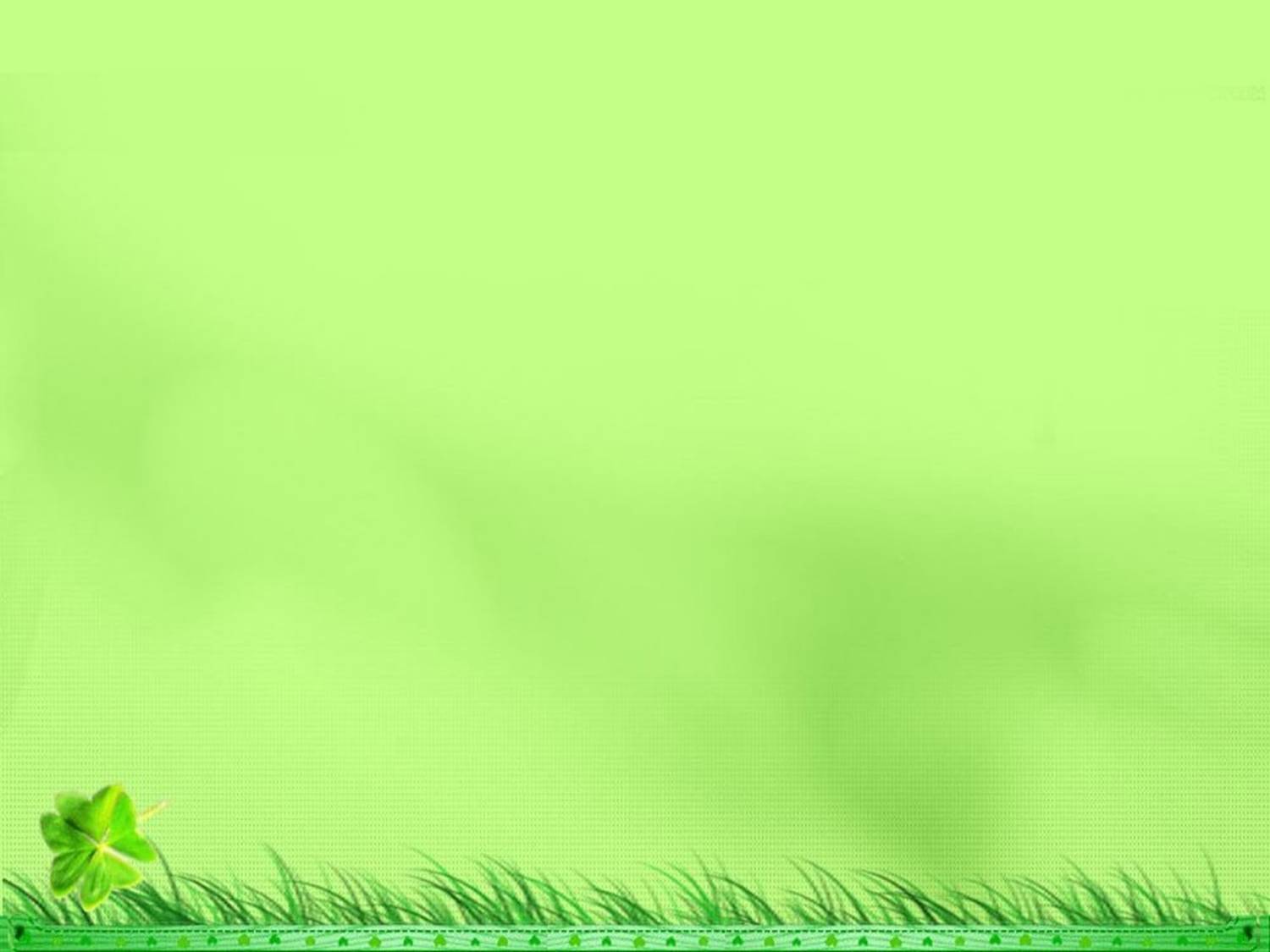 Nai Nhỏ:  Chúng con đang đi dọc bờ sông tìm nước uống, gặp hổ hung dữ, bạn con đã nhanh trí kéo con chạy như bay.
Một lần khác…
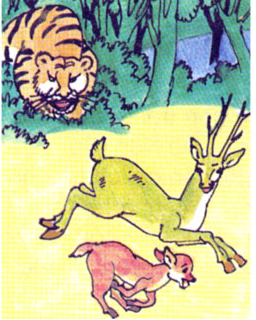 Cha Nai Nhỏ:….
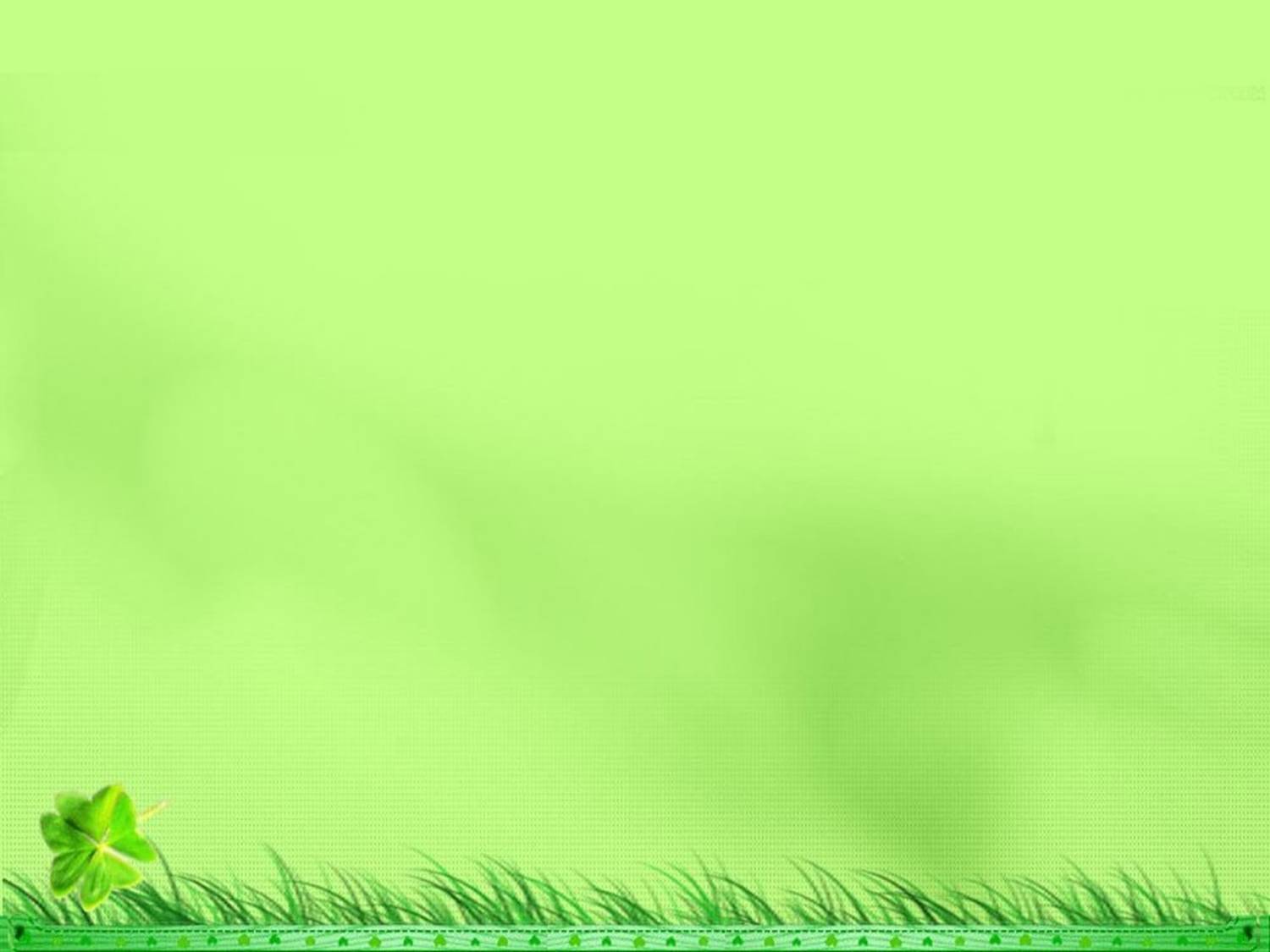 Nai Nhỏ:  Chúng con đang nghỉ trên bãi cỏ xanh chợt gã Sói hung ác đuổi bắt cậu Dê Non. Bạn con đã kịp lao tới dùng đôi sừng chắc khỏe húc Sói ngã ngửa.
Lần khác nữa…
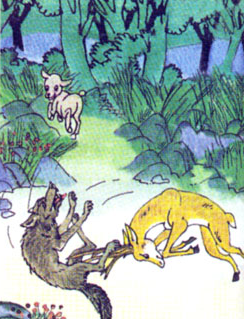 Cha Nai Nhỏ:….
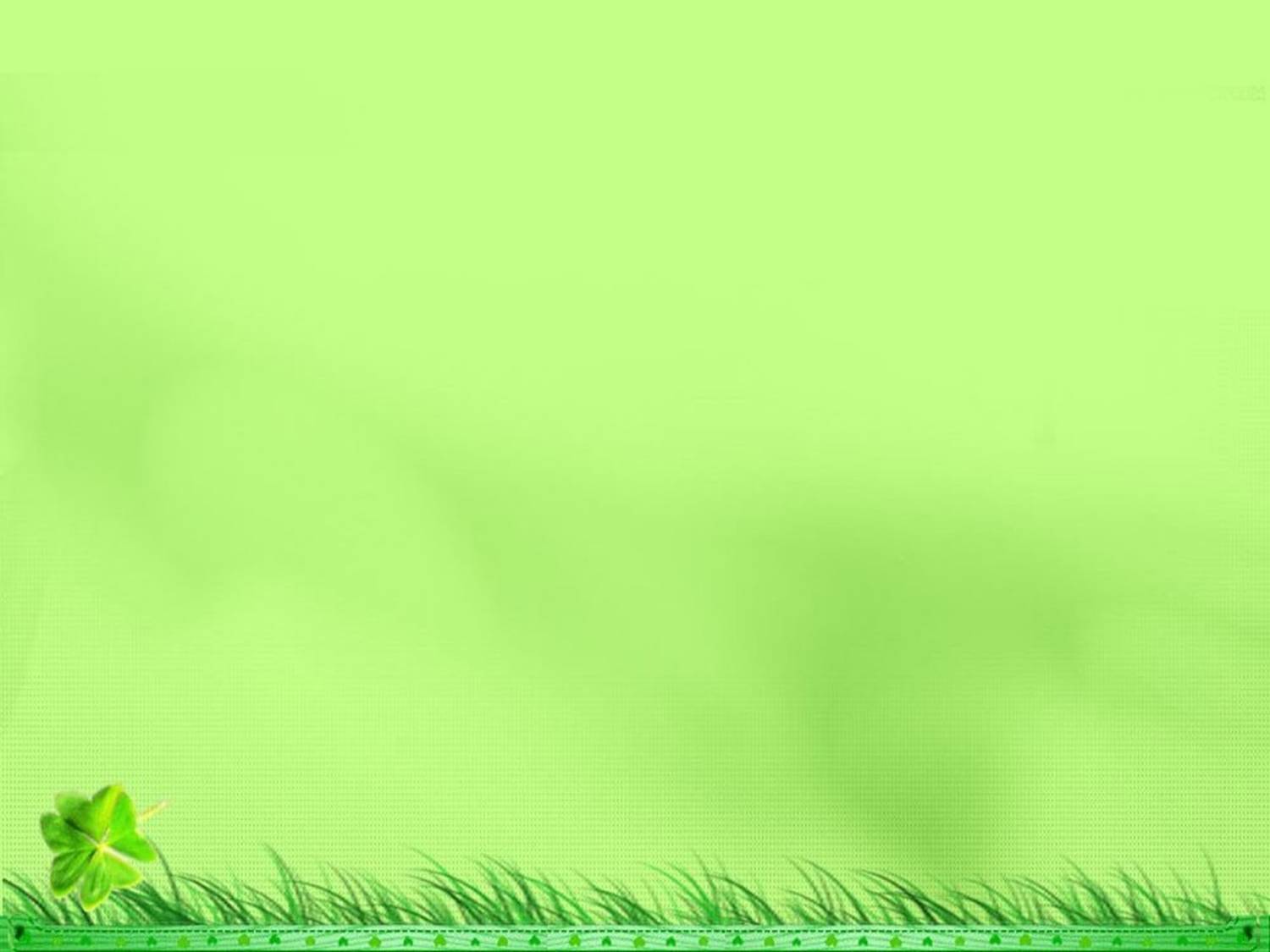 Bài 3. Phân vai dựng lại câu chuyện
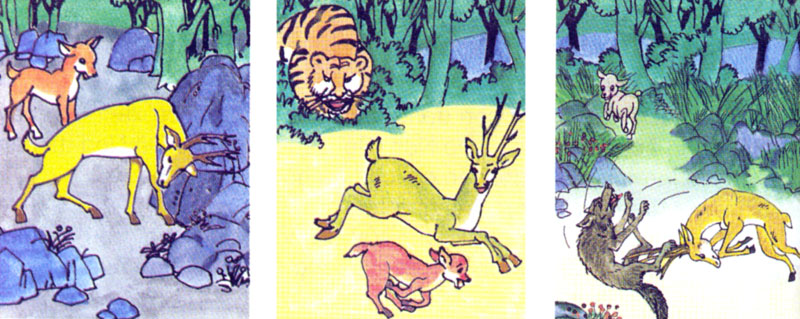 Có lần…
Một lần khác…
Lần khác nữa…
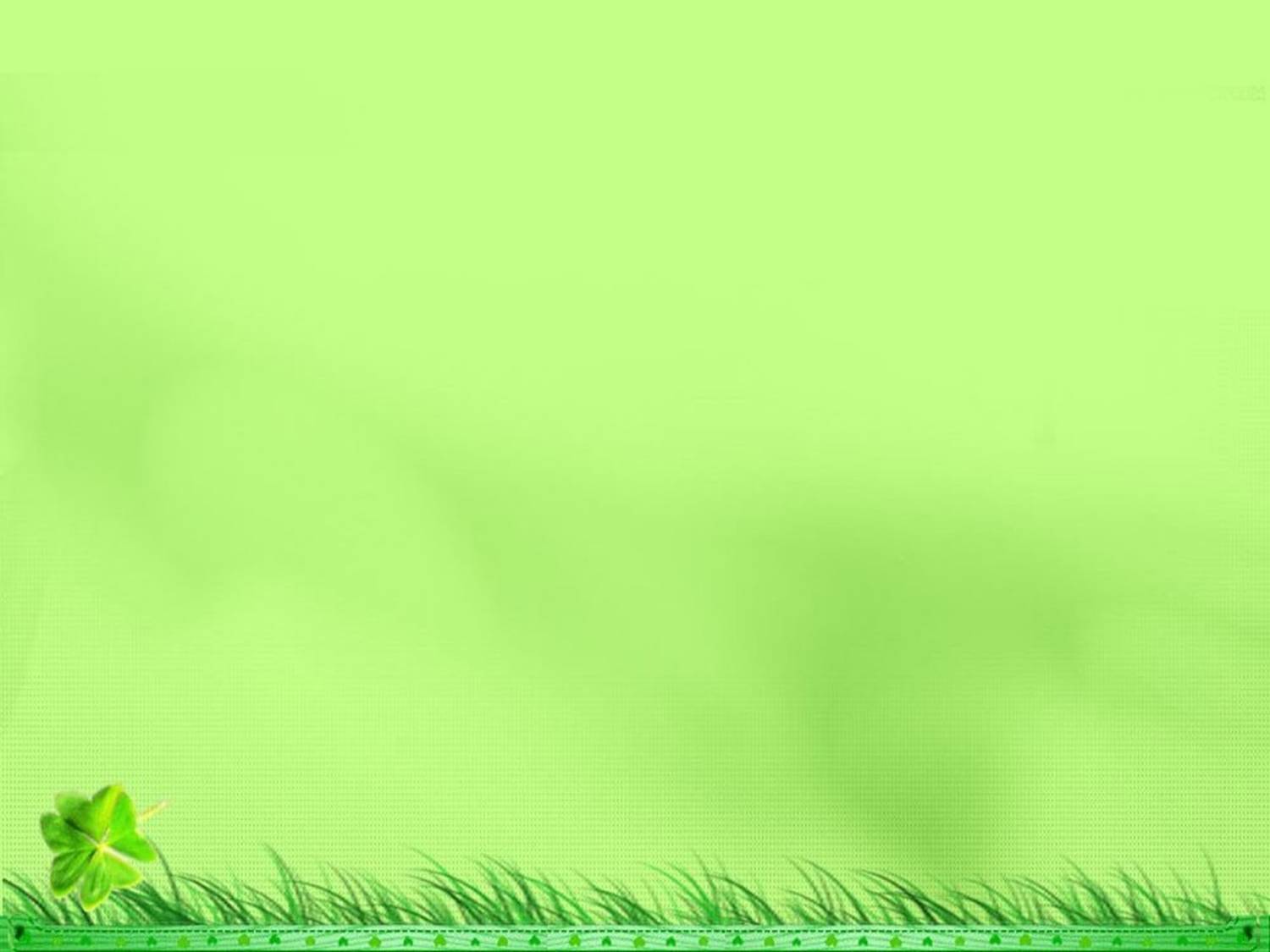 Người dẫn chuyện: thong thả, chậm rãi
Lời cha Nai Nhỏ: băn khoăn, vui mừng, tin tưởng
Lời Nai Nhỏ: hồn nhiên, ngây thơ
3
Luyện kể nhóm 3
      Thời gian: 3 phút
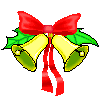 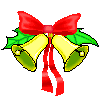 Phân vai, dựng lại câu chuyện
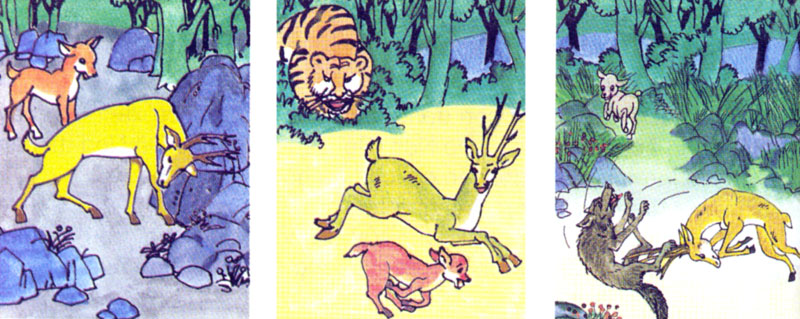 Có lần…
Một lần khác…
Lần khác nữa…
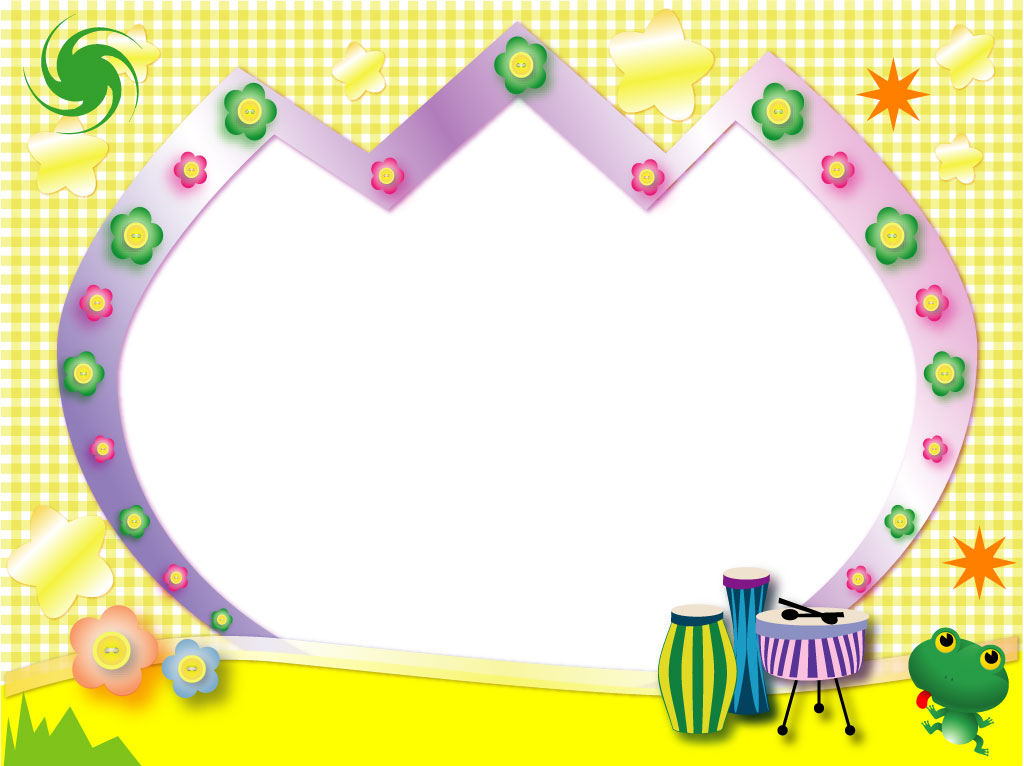 TIÊU CHÍ ĐÁNH GIÁ
 
1, Nội dung :        * Kể đủ ý, đúng trình tự 
 
2, Cách diễn đạt :
                              * Nói thành câu, dùng từ hợp lý
                              * Biết kể bằng lời của mình
 3, Cách thể hiện: 
                               * Kể tự nhiên
                               * Biết phối hợp lời kể với điệu bộ nét mặt
                               * Giọng kể thích hợp
Câu chuyện đã giúp em nhận ra người bạn tốt là người như thế nào?
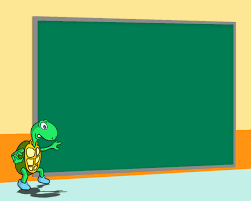 Dặn dò :
Về nhà kể lại câu chuyện cho người thân nghe
   - Chuẩn bị bài học hôm sau : kể chuyện: Bím tóc đuôi sam
10/24/2017
Đào Thị Thu Huyền
15
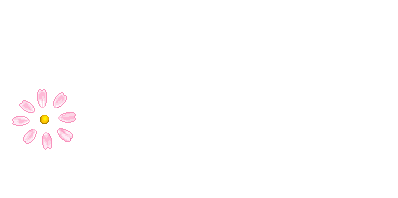 Kính chúc quý thầy cô sức khỏe
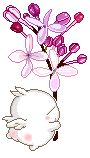 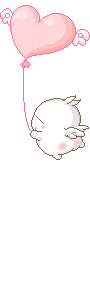 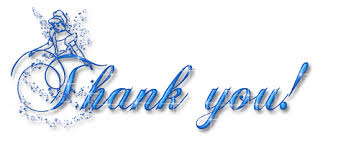 10/24/2017
Đào Thị Thu Huyền
16